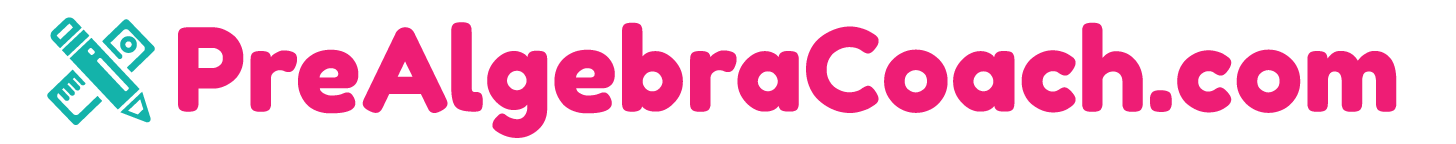 Multiplying and Dividing Integers
Unit 1 Lesson 11
Multiplying and Dividing Integers
Students will be able to:
Multiply and divide integers using rules 
Key Vocabulary:
An integer
Negative number
Positive number
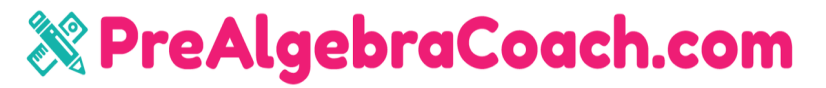 Multiplying and Dividing Integers
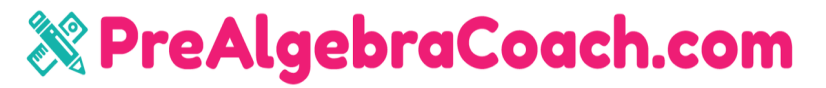 Multiplying and Dividing Integers
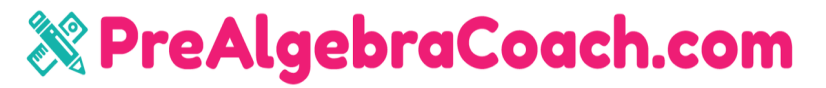 Multiplying and Dividing Integers
Sample Problem 1:  Find the product of each expression below using the rules for multiplying integers.
a.
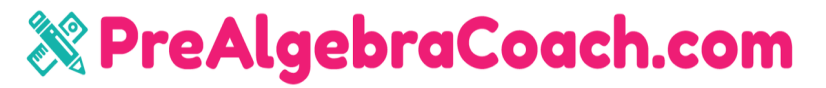 Multiplying and Dividing Integers
Sample Problem 1:  Find the product of each expression below using the rules for multiplying integers.
a.
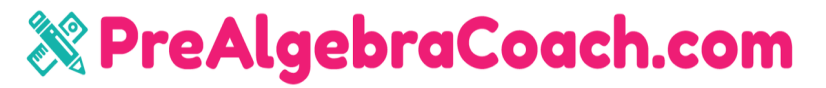 Multiplying and Dividing Integers
Sample Problem 1:  Find the product of each expression below using the rules for multiplying integers.
b.
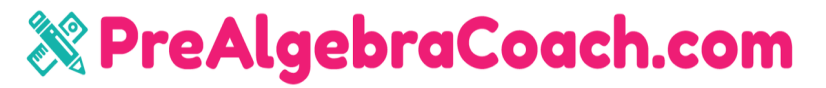 Multiplying and Dividing Integers
Sample Problem 1:  Find the product of each expression below using the rules for multiplying integers.
b.
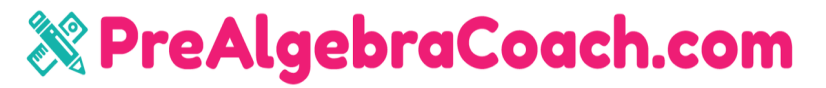 Multiplying and Dividing Integers
Sample Problem 1:  Find the product of each expression below using the rules for multiplying integers.
c.
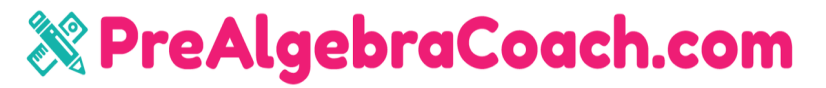 Multiplying and Dividing Integers
Sample Problem 1:  Find the product of each expression below using the rules for multiplying integers.
c.
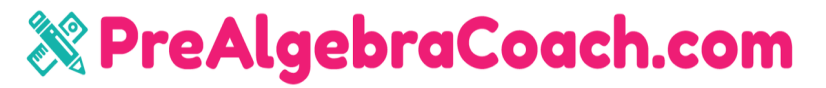 Multiplying and Dividing Integers
Sample Problem 1:  Find the product of each expression below using the rules for multiplying integers.
d.
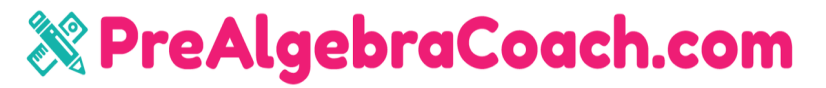 Multiplying and Dividing Integers
Sample Problem 1:  Find the product of each expression below using the rules for multiplying integers.
d.
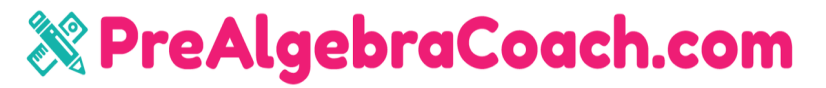 Multiplying and Dividing Integers
Sample Problem 2:  Find the product of each expression below using the rules for multiplying integers.
a.
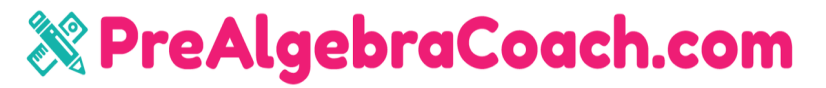 Multiplying and Dividing Integers
Sample Problem 2:  Find the product of each expression below using the rules for multiplying integers.
a.
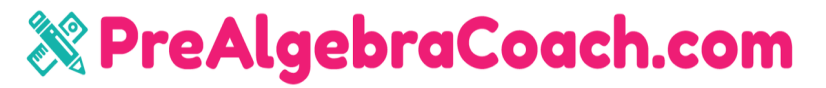 Multiplying and Dividing Integers
Sample Problem 2:  Find the product of each expression below using the rules for multiplying integers.
b.
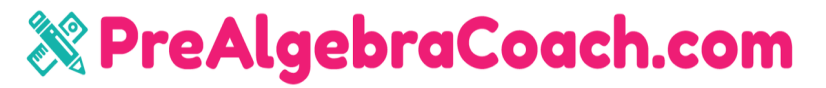 Multiplying and Dividing Integers
Sample Problem 2:  Find the product of each expression below using the rules for multiplying integers.
b.
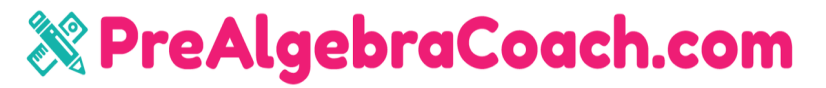 Multiplying and Dividing Integers
Sample Problem 2:  Find the product of each expression below using the rules for multiplying integers.
c.
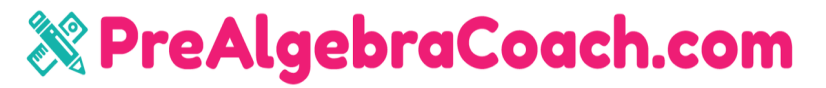 Multiplying and Dividing Integers
Sample Problem 2:  Find the product of each expression below using the rules for multiplying integers.
c.
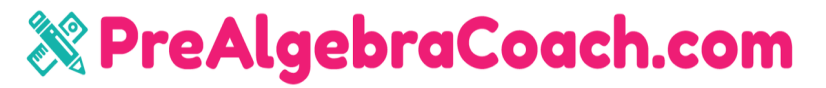 Multiplying and Dividing Integers
Sample Problem 2:  Find the product of each expression below using the rules for multiplying integers.
d.
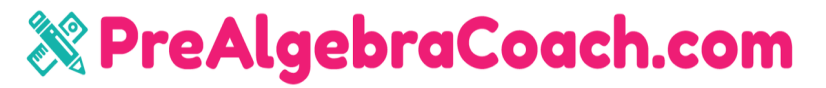 Multiplying and Dividing Integers
Sample Problem 2:  Find the product of each expression below using the rules for multiplying integers.
d.
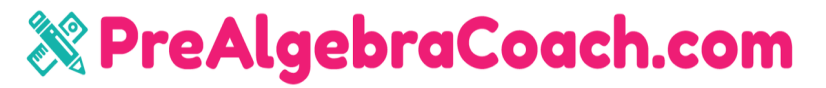 Multiplying and Dividing Integers
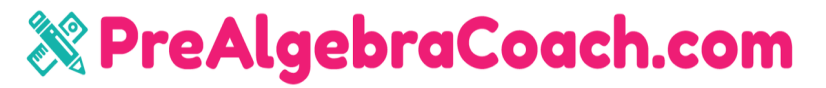 Multiplying and Dividing Integers
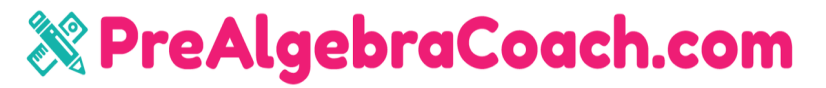 Multiplying and Dividing Integers
Sample Problem 3:  Find the quotient of each expression below using the rules for dividing integers.
a.
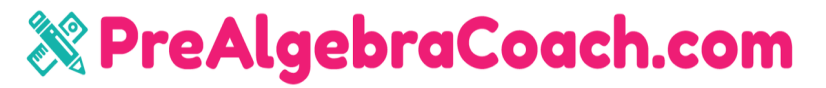 Multiplying and Dividing Integers
Sample Problem 3:  Find the quotient of each expression below using the rules for dividing integers.
a.
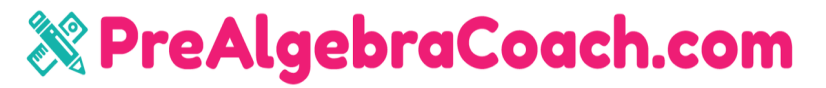 Multiplying and Dividing Integers
Sample Problem 3:  Find the quotient of each expression below using the rules for dividing integers.
b.
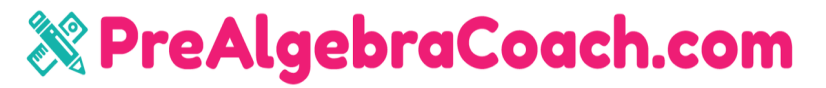 Multiplying and Dividing Integers
Sample Problem 3:  Find the quotient of each expression below using the rules for dividing integers.
b.
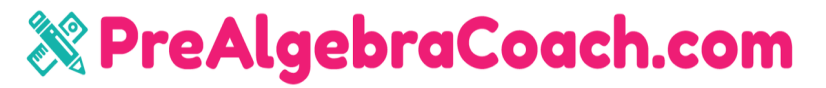 Multiplying and Dividing Integers
Sample Problem 3:  Find the quotient of each expression below using the rules for dividing integers.
c.
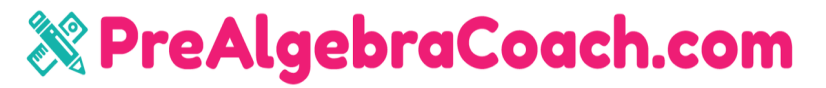 Multiplying and Dividing Integers
Sample Problem 3:  Find the quotient of each expression below using the rules for dividing integers.
c.
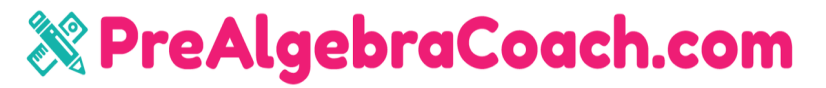 Multiplying and Dividing Integers
Sample Problem 3:  Find the quotient of each expression below using the rules for dividing integers.
d.
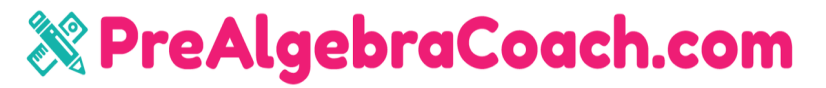 Multiplying and Dividing Integers
Sample Problem 3:  Find the quotient of each expression below using the rules for dividing integers.
d.
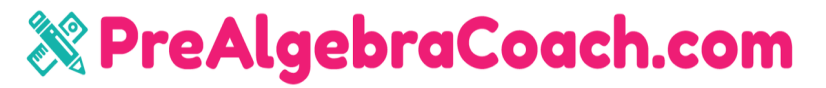 Multiplying and Dividing Integers
Sample Problem 4:  Find the quotient of each expression below using the rules for dividing integers.
a.
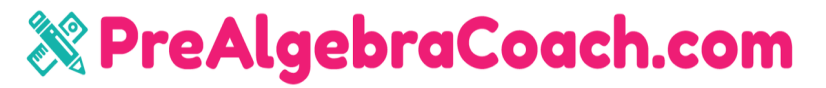 Multiplying and Dividing Integers
Sample Problem 4:  Find the quotient of each expression below using the rules for dividing integers.
a.
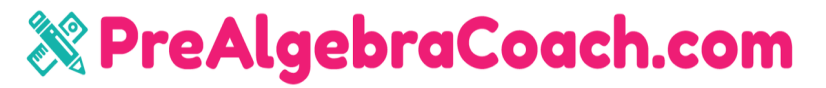 Multiplying and Dividing Integers
Sample Problem 4:  Find the quotient of each expression below using the rules for dividing integers.
b.
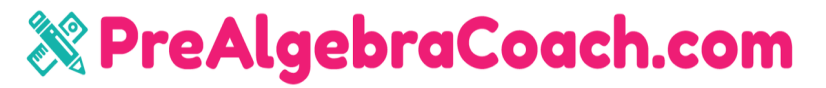 Multiplying and Dividing Integers
Sample Problem 4:  Find the quotient of each expression below using the rules for dividing integers.
b.
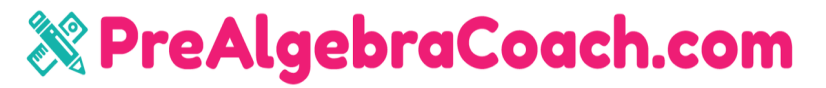 Multiplying and Dividing Integers
Sample Problem 4:  Find the quotient of each expression below using the rules for dividing integers.
c.
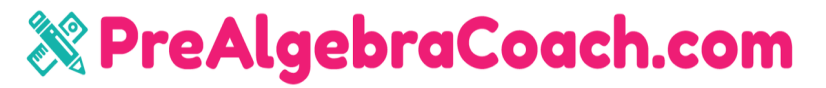 Multiplying and Dividing Integers
Sample Problem 4:  Find the quotient of each expression below using the rules for dividing integers.
c.
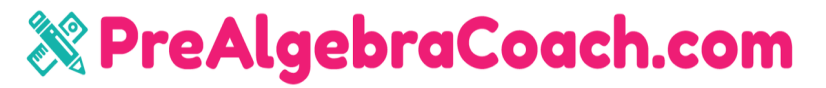 Multiplying and Dividing Integers
Sample Problem 4:  Find the quotient of each expression below using the rules for dividing integers.
d.
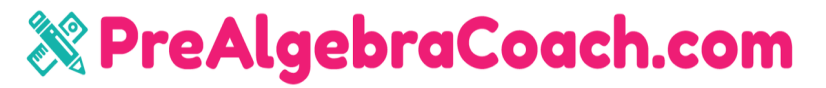 Multiplying and Dividing Integers
Sample Problem 4:  Find the quotient of each expression below using the rules for dividing integers.
d.
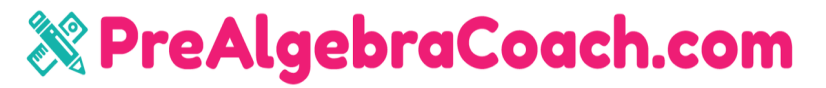 Multiplying and Dividing Integers
Sample Problem 5:  Solve each expression below.
a.
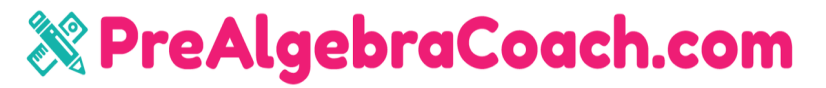 Multiplying and Dividing Integers
Sample Problem 5:  Solve each expression below.
a.
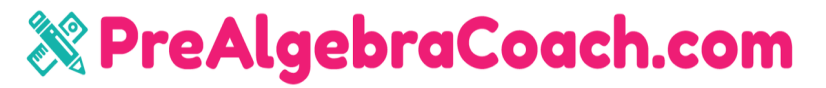 Multiplying and Dividing Integers
Sample Problem 5:  Solve each expression below.
b.
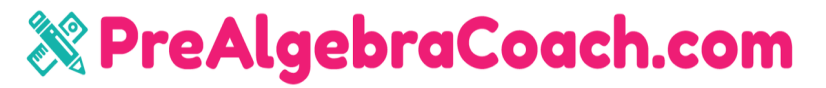 Multiplying and Dividing Integers
Sample Problem 5:  Solve each expression below.
b.
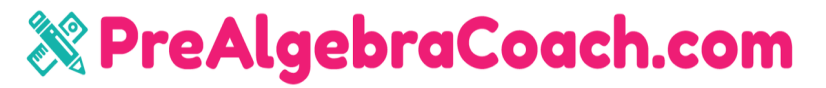 Multiplying and Dividing Integers
Sample Problem 5:  Solve each expression below.
c.
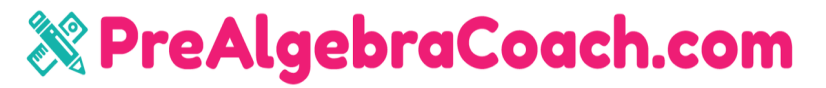 Multiplying and Dividing Integers
Sample Problem 5:  Solve each expression below.
c.
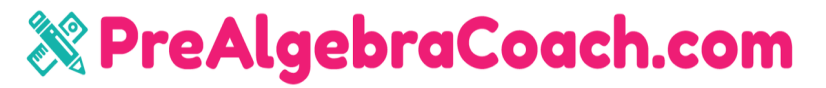 Multiplying and Dividing Integers
Combined operations on integers
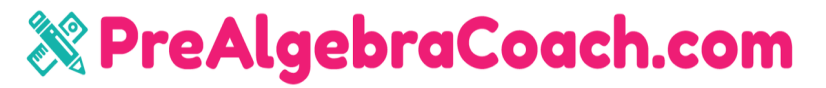 Multiplying and Dividing Integers
Sample Problem 6:  Solve each expression below using order of operations.
a.
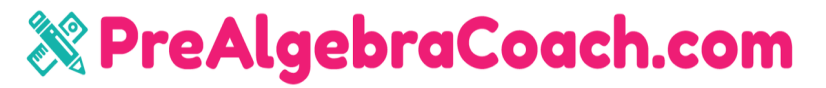 Multiplying and Dividing Integers
Sample Problem 6:  Solve each expression below using order of operations.
a.
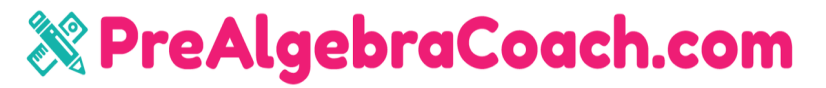 Multiplying and Dividing Integers
Sample Problem 6:  Solve each expression below using order of operations.
b.
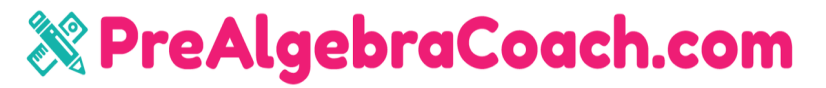 Multiplying and Dividing Integers
Sample Problem 6:  Solve each expression below using order of operations.
b.
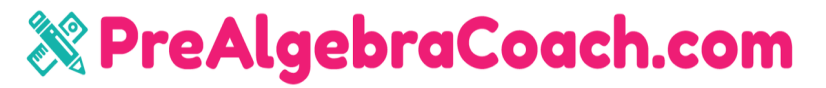 Multiplying and Dividing Integers
Sample Problem 6:  Solve each expression below using order of operations.
c.
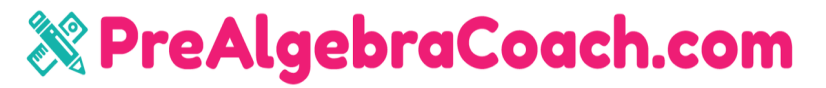 Multiplying and Dividing Integers
Sample Problem 6:  Solve each expression below using order of operations.
c.
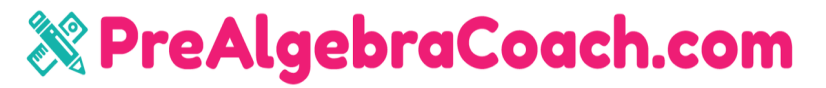